MOVING CHECKLIST 
BY ROOM
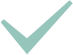 Master Bedroom
Dining Room
Living Room
Electronics Systems including DVD 
Players, Game Consoles, etc.
Cosmetics
Liquid Products
Large Kitchen Appliances
Hazardous Materials
Clothes
Computer
Electronics
Chair
Important Documents
Bookshelves/Cabinets
Bed & Mattress
Books
Vanity Table
Home Office
Desk
Dresser/Wardrobe
Nightstand
Chairs
Dining Table
Painting & Photographs
Cabinets/Cupboards
Lamps/Chandeliers
Chinaware and Glassware
Vases/Statues/Other Decor Items
Books, Discs, Tapes
Speakers/Stereo Equipment
TV
Sofa(s) & Chair(s)
Rugs
Cabinets
Bookshelves
Curtains
Coffee Tables & End Tables
Towels
Shower Curtains
Small Kitchen Appliances
Pots & Pans
Cookbooks
Cutlery & Silverware
Glasses
Dishes
Cups & Bowls
Power Tools
Garden Tools
Lawn/Deck Furniture
Motor Vehicles
Gas-Powered Equipment
Linens
Brooms, Mops, Cleaning Supplies
Shoes
Electronic Devices (Hairdryer, Razor, etc.)
•
•
•
•
•
•
•
•
•
•
•
•
•
•
•
•
•
•
•
•
•
•
•
•
•
•
•
•
•
•
•
•
•
•
•
•
•
•
•
•
•
•
•
•
•
•
•
•
•
•
•
•
Kitchen
Garage/Shed
Bathroom
Closet(s)